HIZLI TREN PROJESİ ÜST YAPI ÇALIŞMALARI
KLASİK YAPIM METODU İLE  PLATFORM ÜZERİNE DEMİRYOLU DÖŞENMESİ
ENKESİT
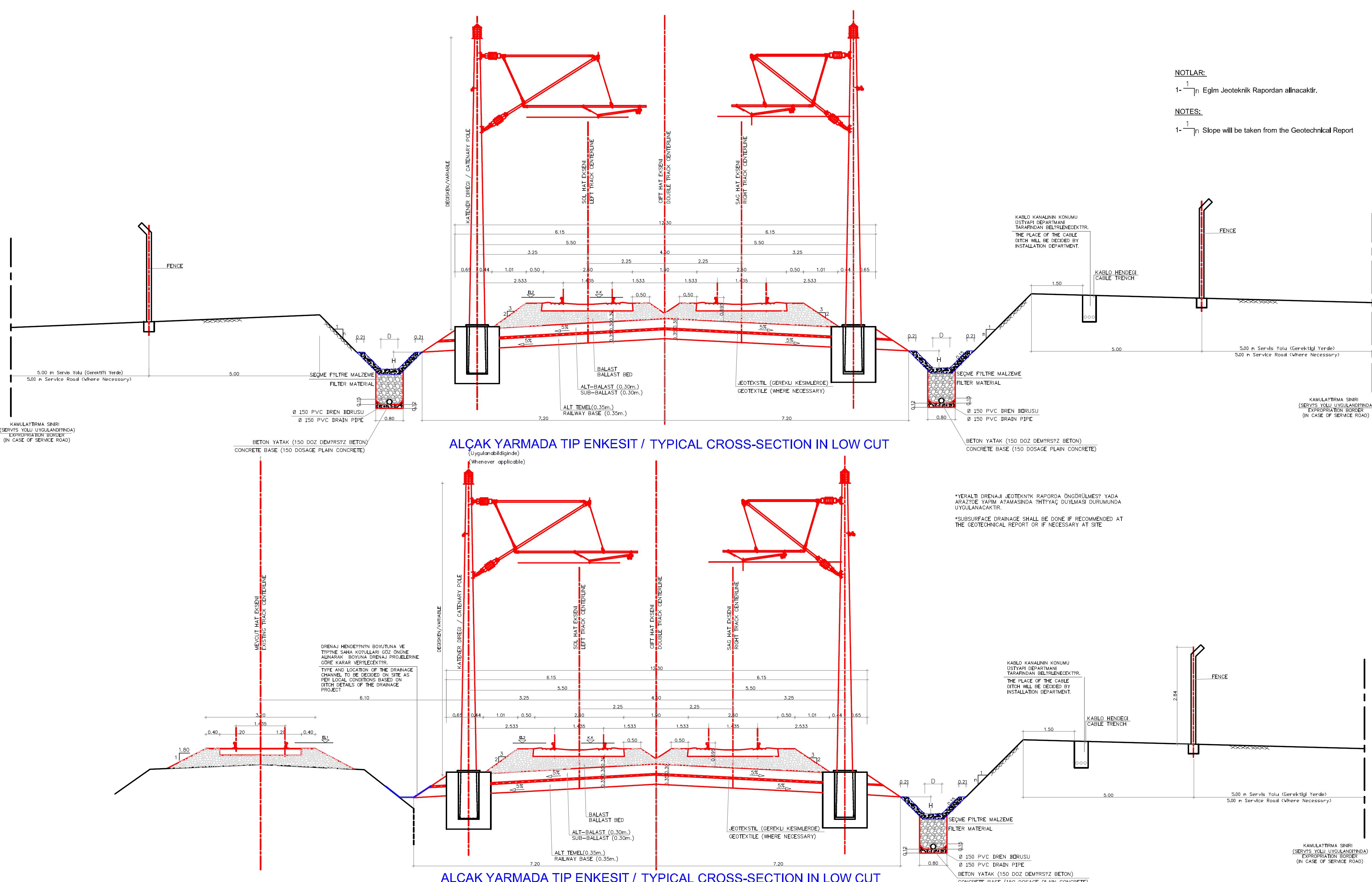 10/21/2008
2
YAPIM METODU
Klasik  metot  ile  hat  döşenmesi  işinde  iş planını aşağıdaki gibi sıralayabiliriz:

	Traverslerin  platform  üzerine  taşınması. 
	Platformun hazır hale getirilmesi (Son Reglaj) 
	Birinci  kademe  balastın  serilmesi. 
	Traverslerin  serilmesi. 
	Rayların  nakliyesi,  indirilmesi  ve yerlestirilmesi.
STOK SAHASI
RAYLAR VE TRAVERSLER PORTAL VEYA MOBİL VİNÇLER YARDIMIYLA STOK SAHASINA İSTİFLENİR.
STOK SAHASI
RAYLAR VE TRAVERSLER PORTAL VEYA MOBİL VİNÇLER YARDIMIYLA STOK SAHASINA İSTİFLENİR.
STOK SAHASI
BALAST FİGÜRE EDİLİR.
TRAVERSLER
Beton traversler HM bağlantı sistemine uygun B 70 tipi öngermeli olarak imal edilmişlerdir.
TRAVERS ÖLÇÜLERİ
B 70
Tirfon
Gergi Kıskacı
Açı Kılavuzu
TRAVERS ÖLÇÜLERİ
B 70
TRAVERSLERİN BOYUT VE İŞÇİLİK KONTROLÜ
Boyut ve ölçü kontrolleri ithalatçı firmanın kalite kontrol birimi ve TCDD kontrolörleri tarafından yapılmaktadır.
Platformun TCDD Tarafından  Teslim Alınması
TCDD Tarafından ölçümü yapılarak kabulü yapılan alt yapı kesimlerinde üst yapı işlerine başlanır.
TRAVERSLERİN HATTA SEVKİ
Kabulü yapılan ve ayıklama işlemleri tamamlanan  traversler stok sahasından kamyonlara yüklenerek hatta gönderilir.
TRAVERSLERİN HATTA SEVKİ
Forklift ve Tırlar yardımıyla hattın sağına ve soluna traversler serilir.
TRAVERSLERİN HATTA SEVKİ
Forklift ve Tırlar yardımıyla hattın sağına ve soluna traversler serilir.
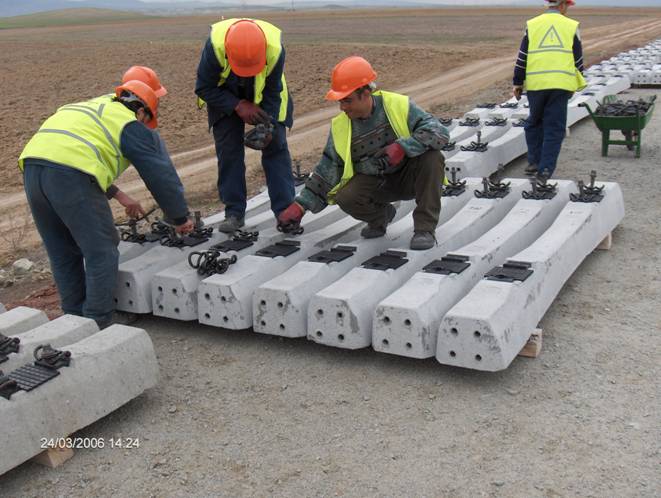 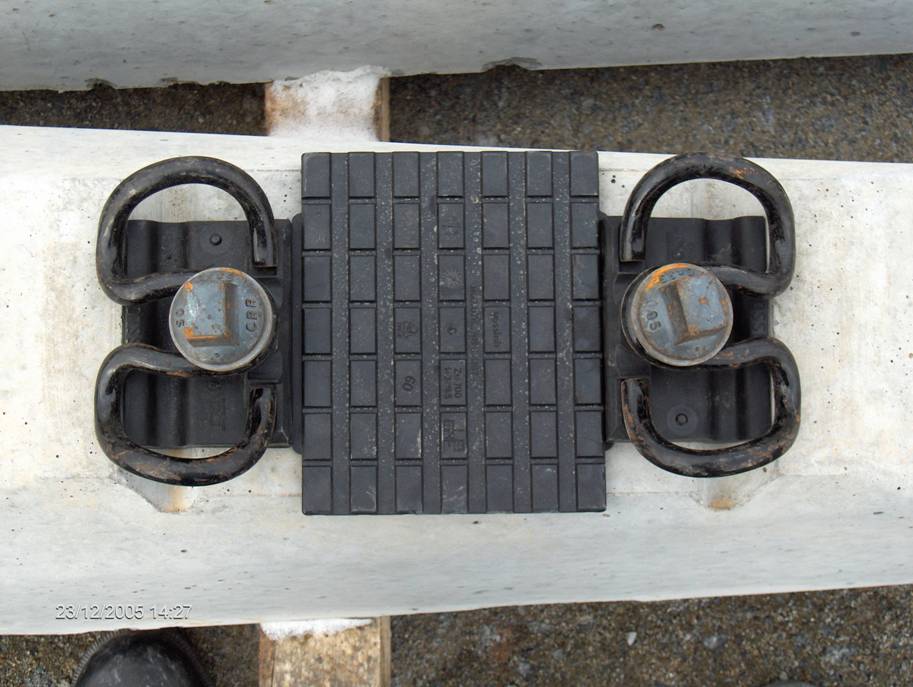 Traverslere Hatta Küçük Malzemesinin Bağlanması
Kamyonlar ile getirilen küçük malzeme hatta istiflenmiş  traverslere monte edilir.
Platformun Hazır Hale Getirilmesi
Travers sevki esnasında platformda oluşan deformasyonların giderilmesi için balast serilmeden önce platform sulanır ve silindirle düzeltilir.
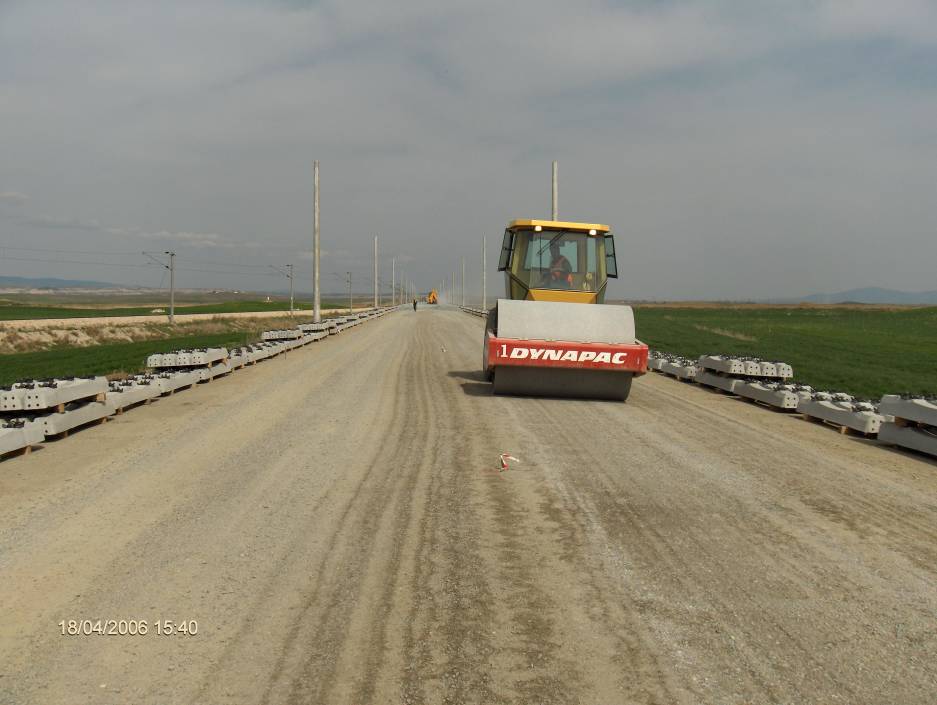 Platformun Hazır Hale Getirilmesi
Travers sevki esnasında platformda oluşan deformasyonların giderilmesi için balast serilmeden önce platform sulanır ve silindirle düzeltilir.
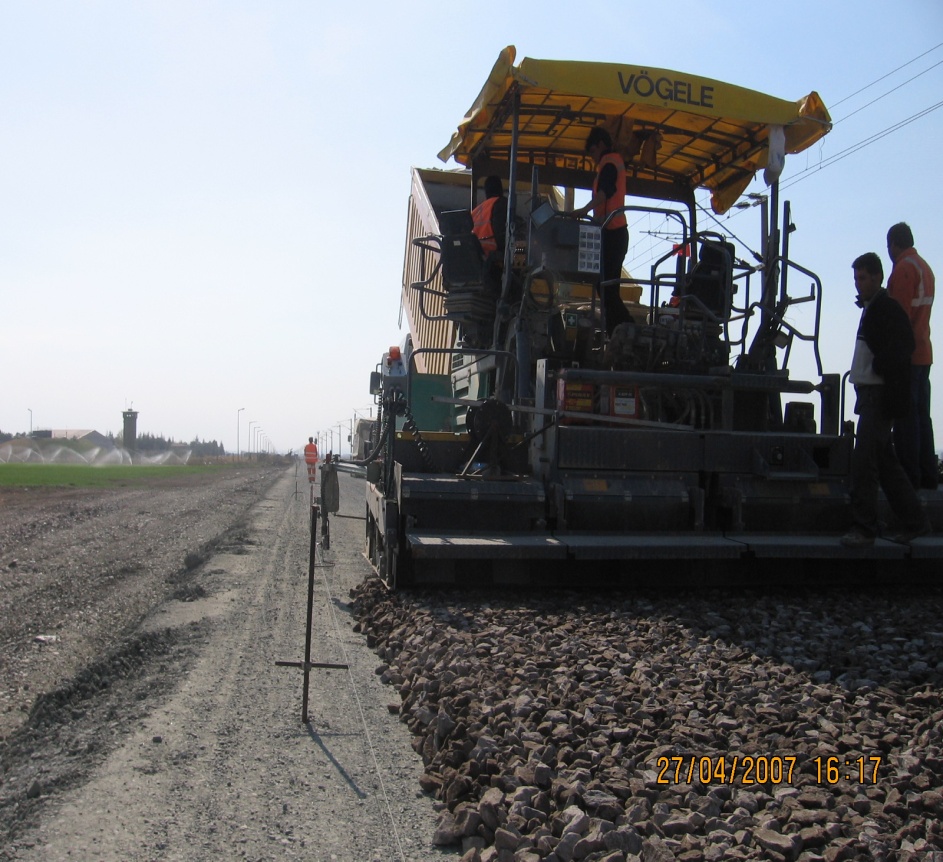 1. Tabaka Balastın Platforma Serilmesi
FİNİŞER KULLANARAK  OFF-SET  KAZIKLARINA GÖRE  BALAST SERİLMESİ
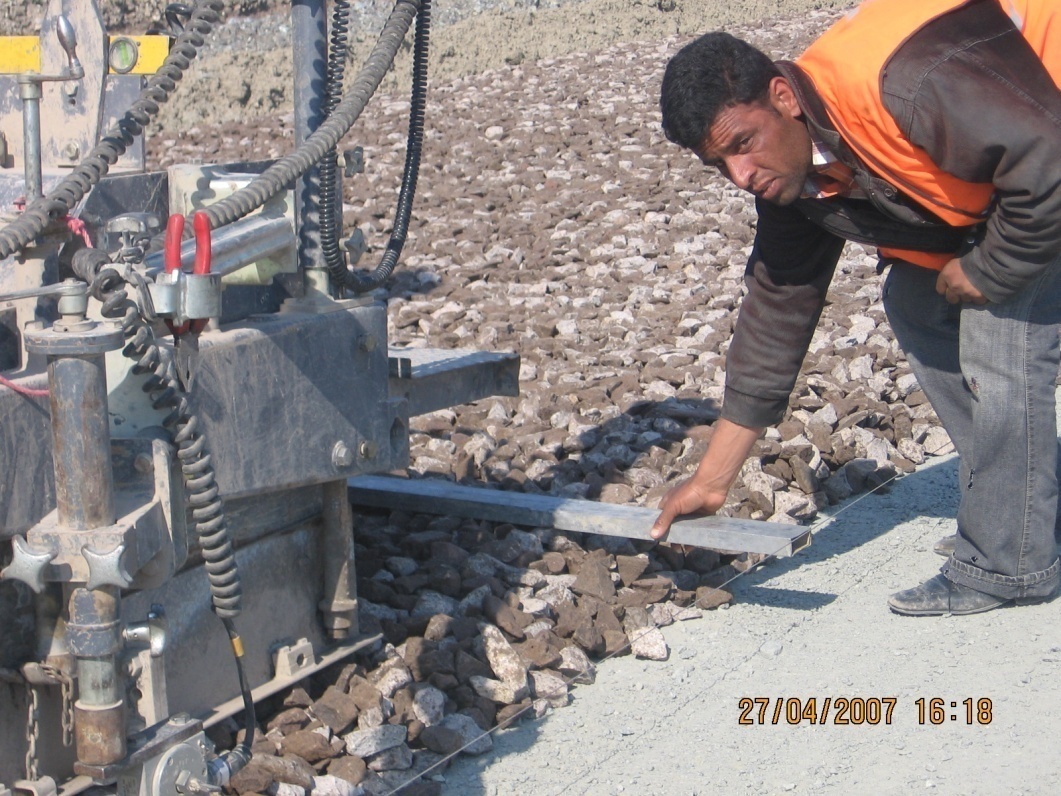 1. Tabaka Balastın Platforma Serilmesi
FİNİŞER KULLANARAK  OFF-SET  KAZIKLARINA GÖRE  BALAST SERİLMESİ
1. Tabaka Balastın Platforma Serilmesi
SERİLEN BALAST  VİBRASYONSUZ  SIKIŞTIRILIR.
Traverslerin 1. Tabaka Balast Üzerine Döşenmesi
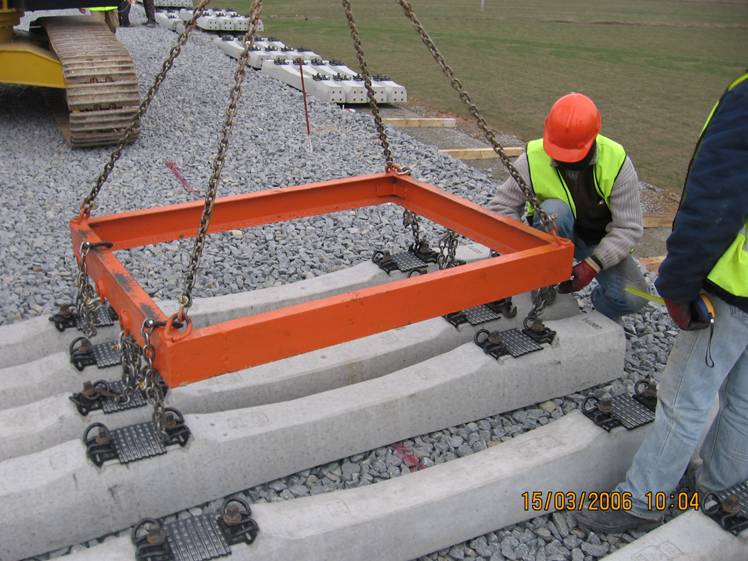 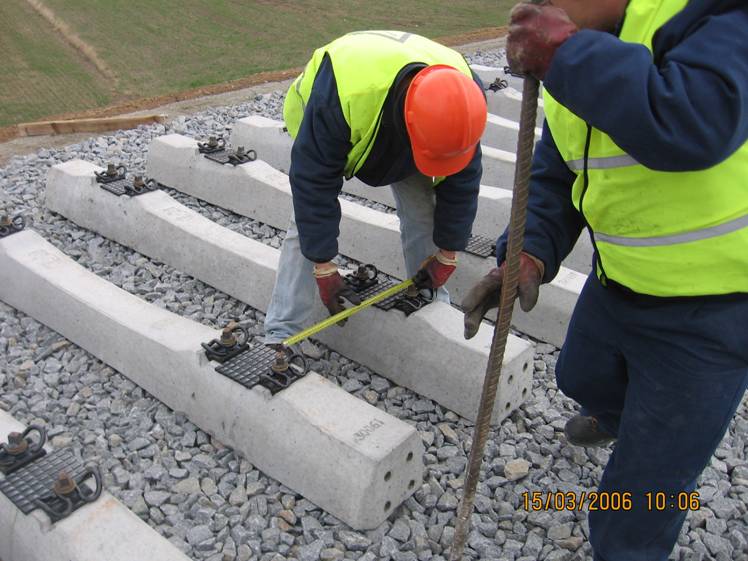 Traverslerin 1. Tabaka Balast Üzerine Döşenmesi
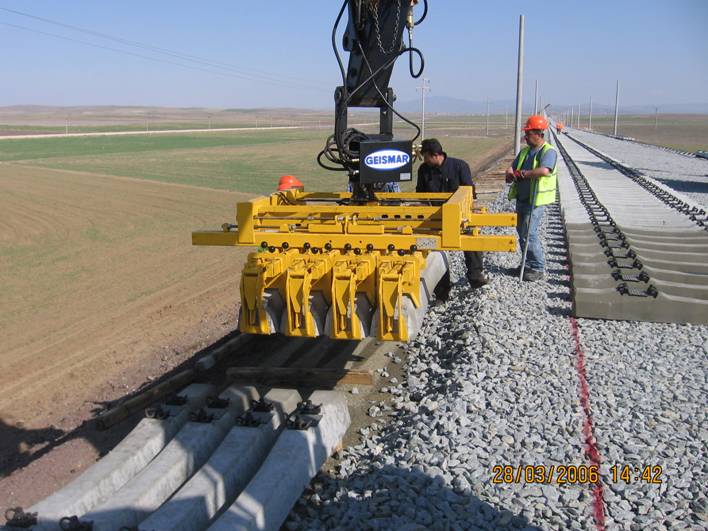 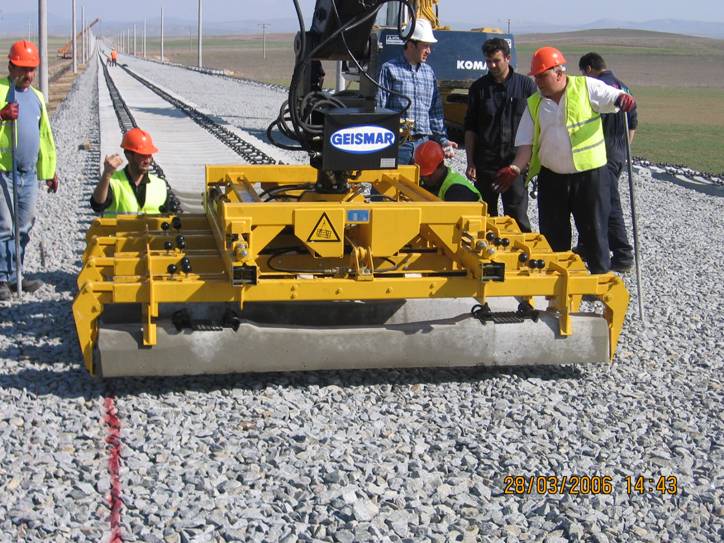 RAY DÖŞENMESİ
UIC 60
RAY DÖŞENMESİ HAT 1
RAY DÖŞENMESİ HAT 1
RAY DÖŞENMESİ HAT 1
RAY DÖŞENMESİ HAT 1
ÖZEL YAPILMIŞ MASTAR KULLANILIR
Döşenen raylı kesimdeki traverslerin açıklıkları 60 cm olacak şekilde ayarlanır.
RAY DÖŞENMESİ HAT 1
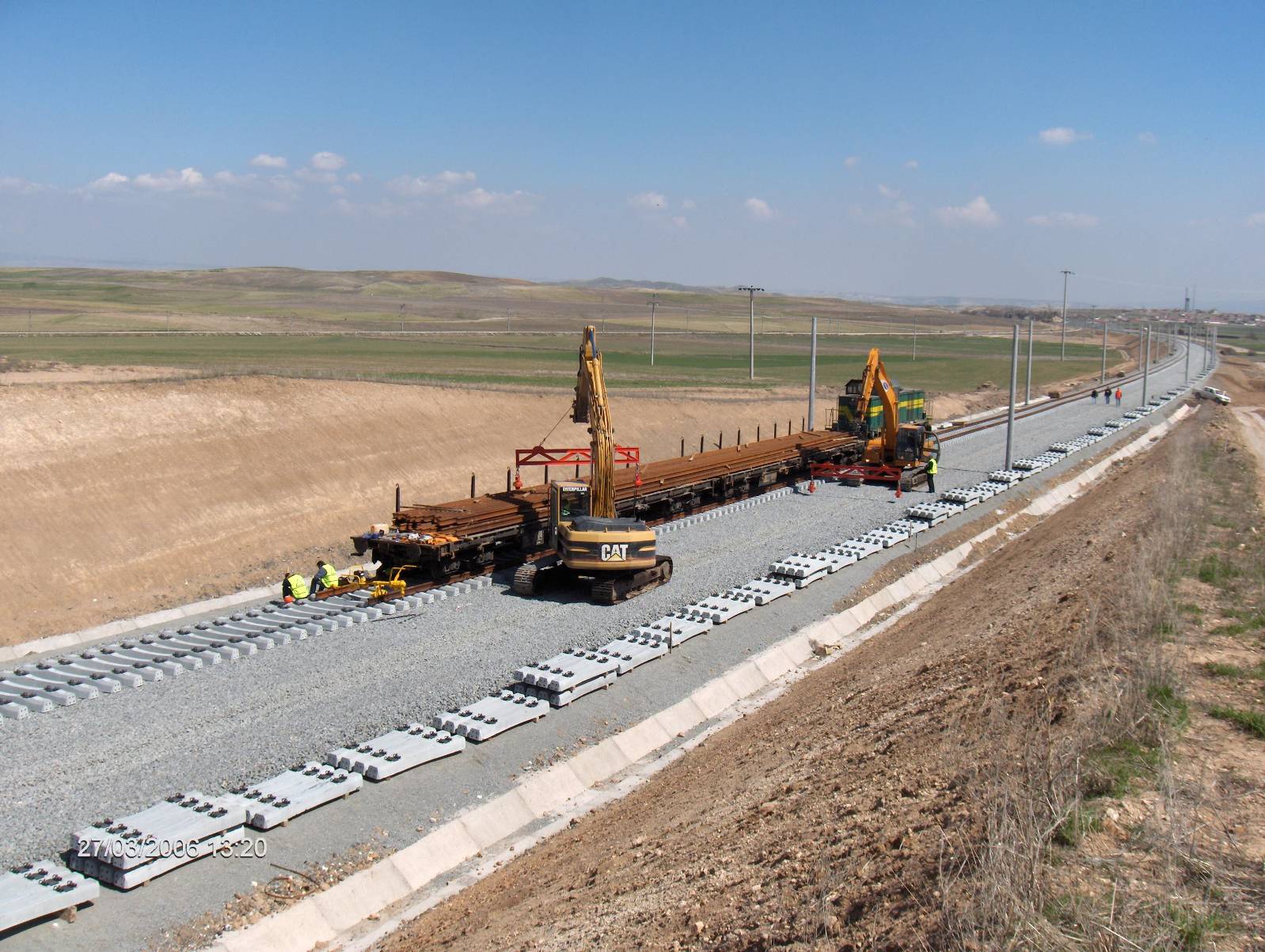 RAY DÖŞENMESİ HAT 1
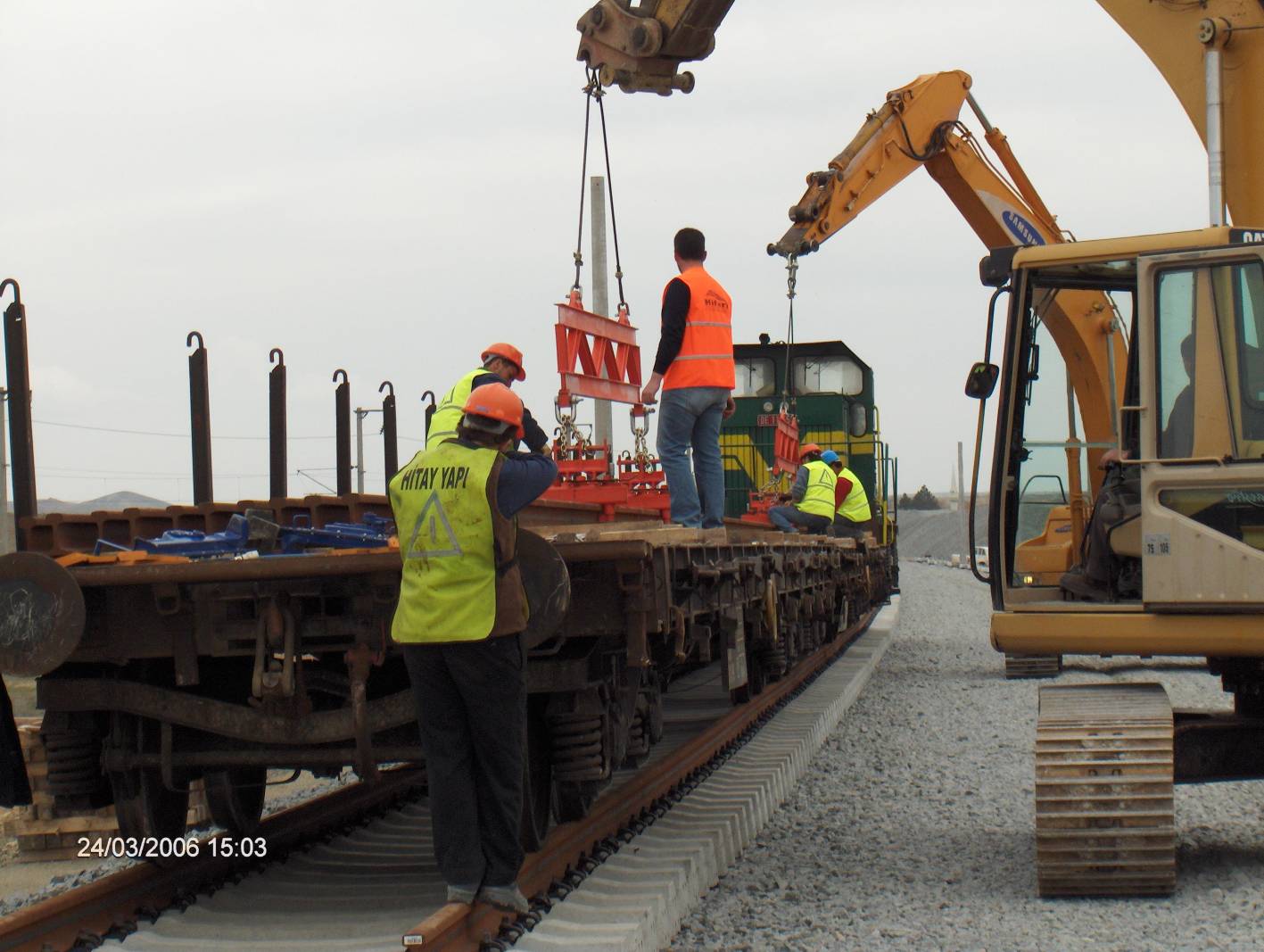 RAY DÖŞENMESİ HAT 1
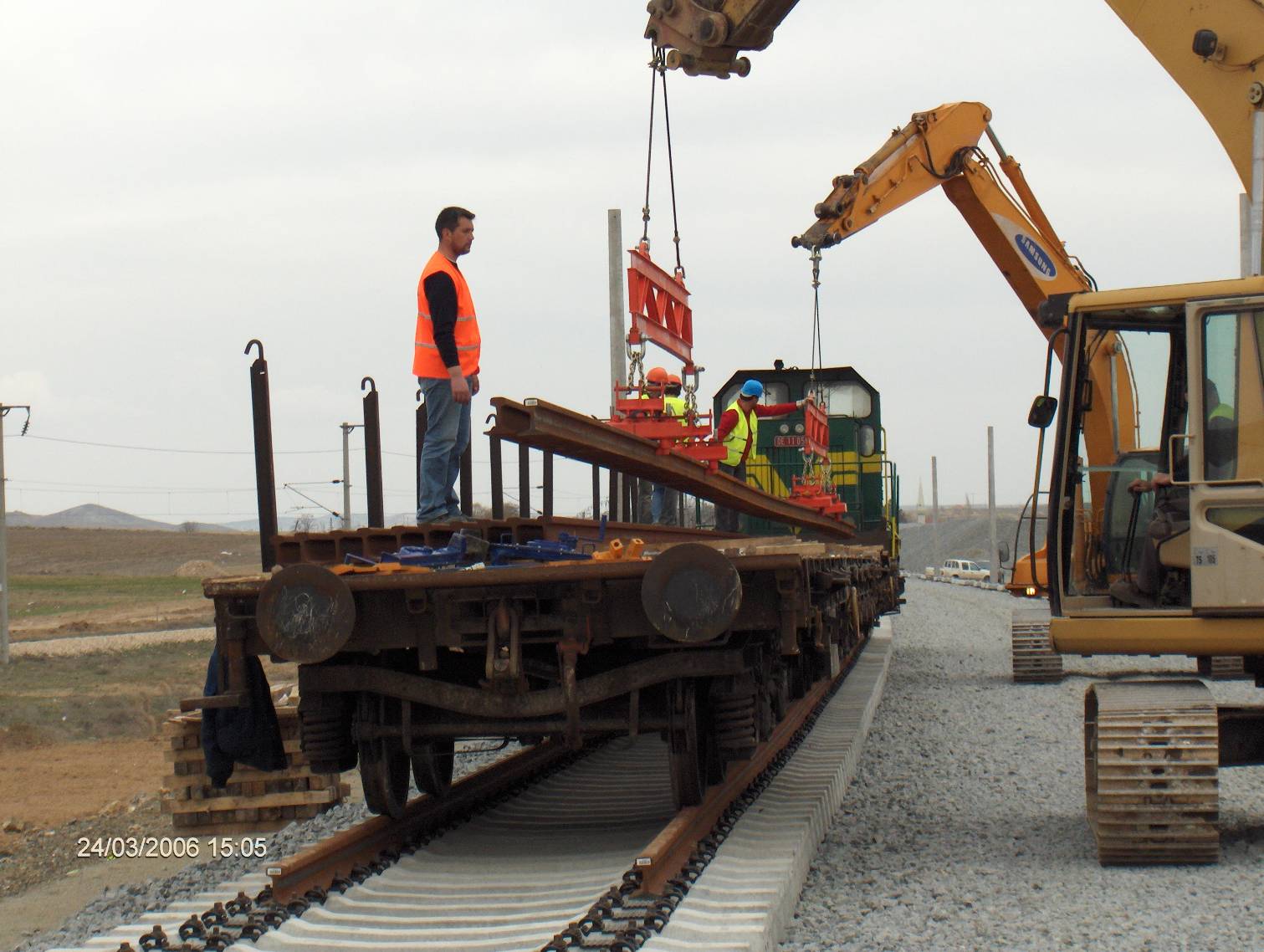 RAY DÖŞENMESİ HAT 1
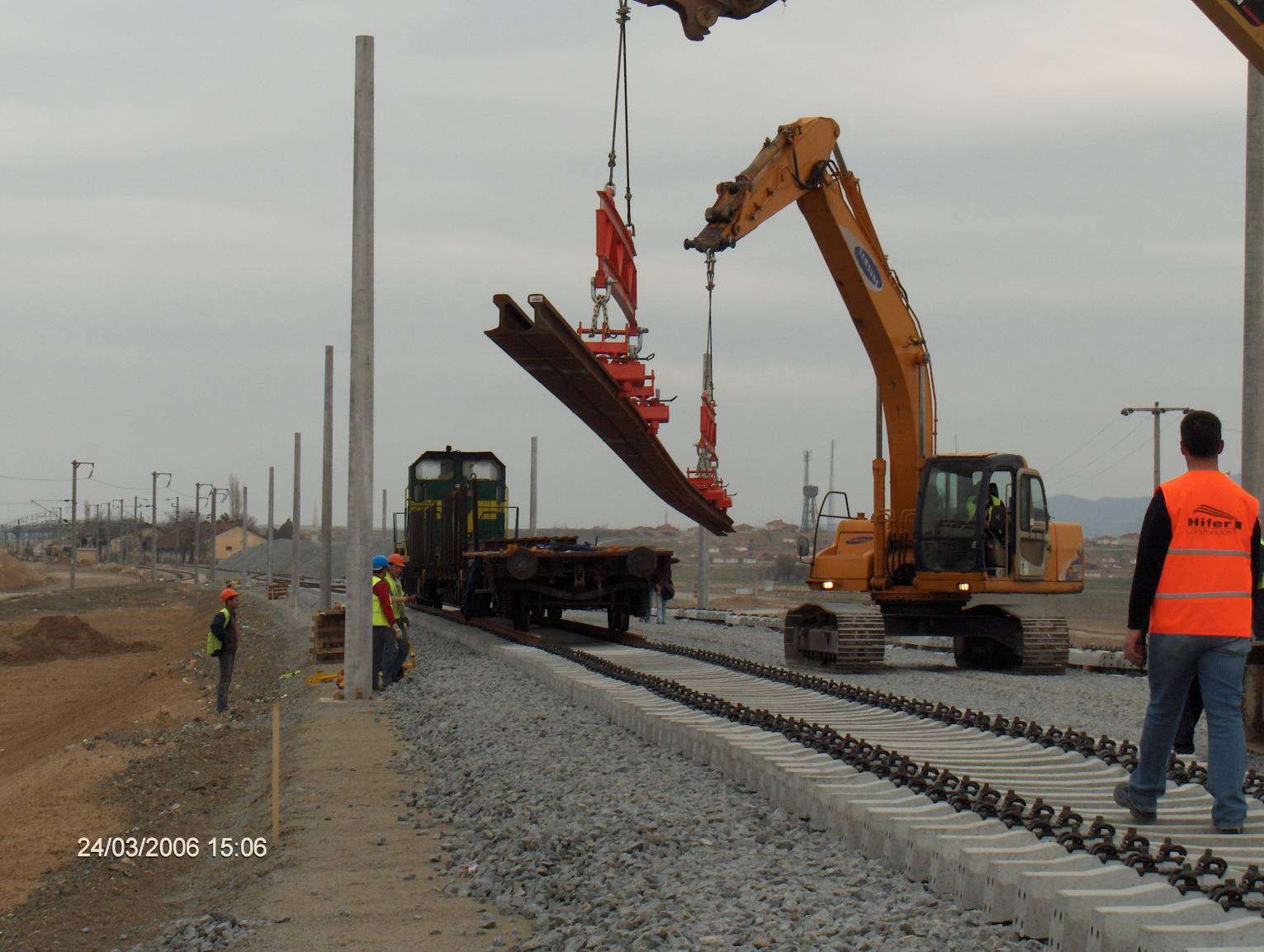 RAY DÖŞENMESİ HAT 1
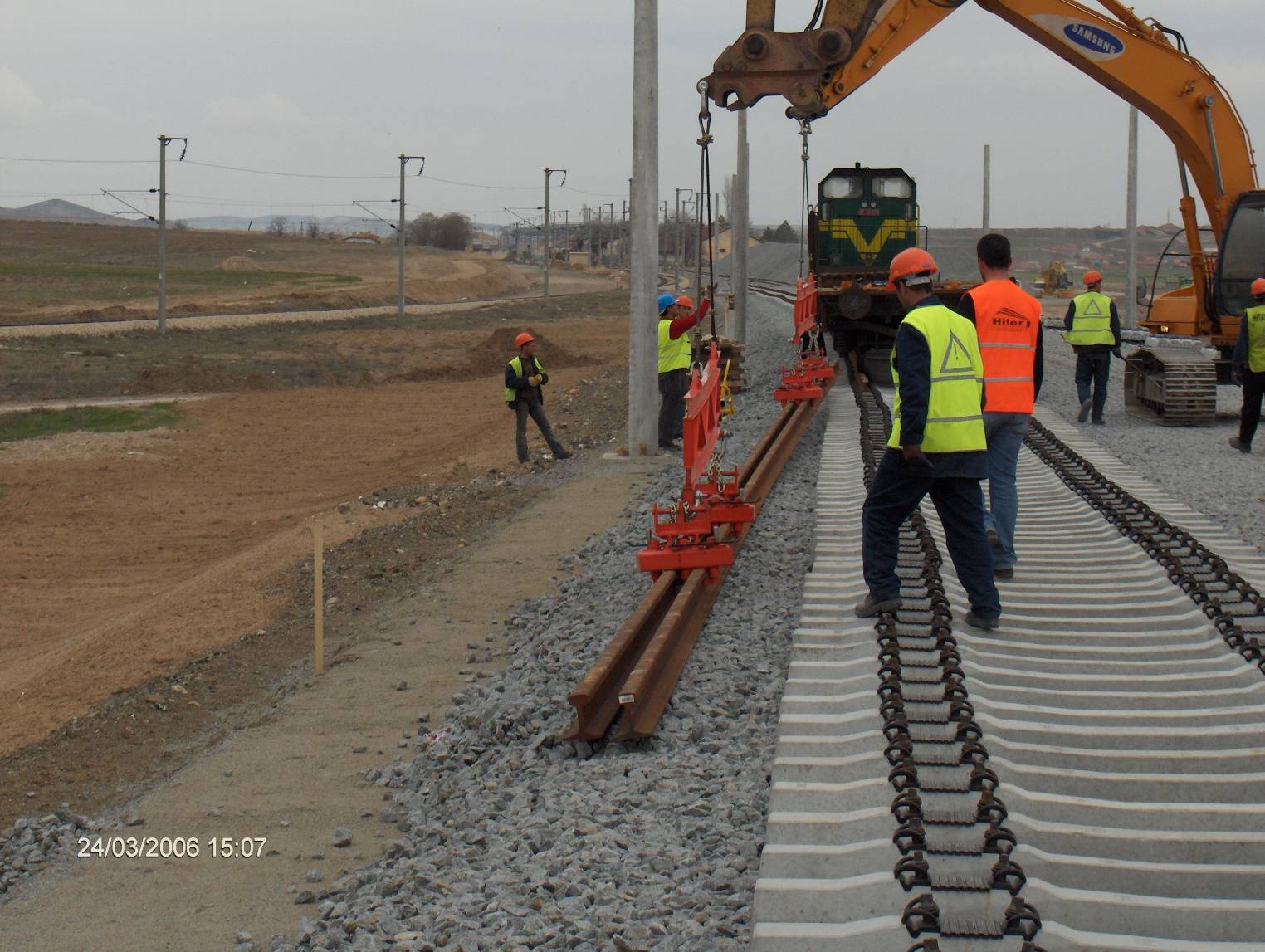 RAY DÖŞENMESİ HAT 1
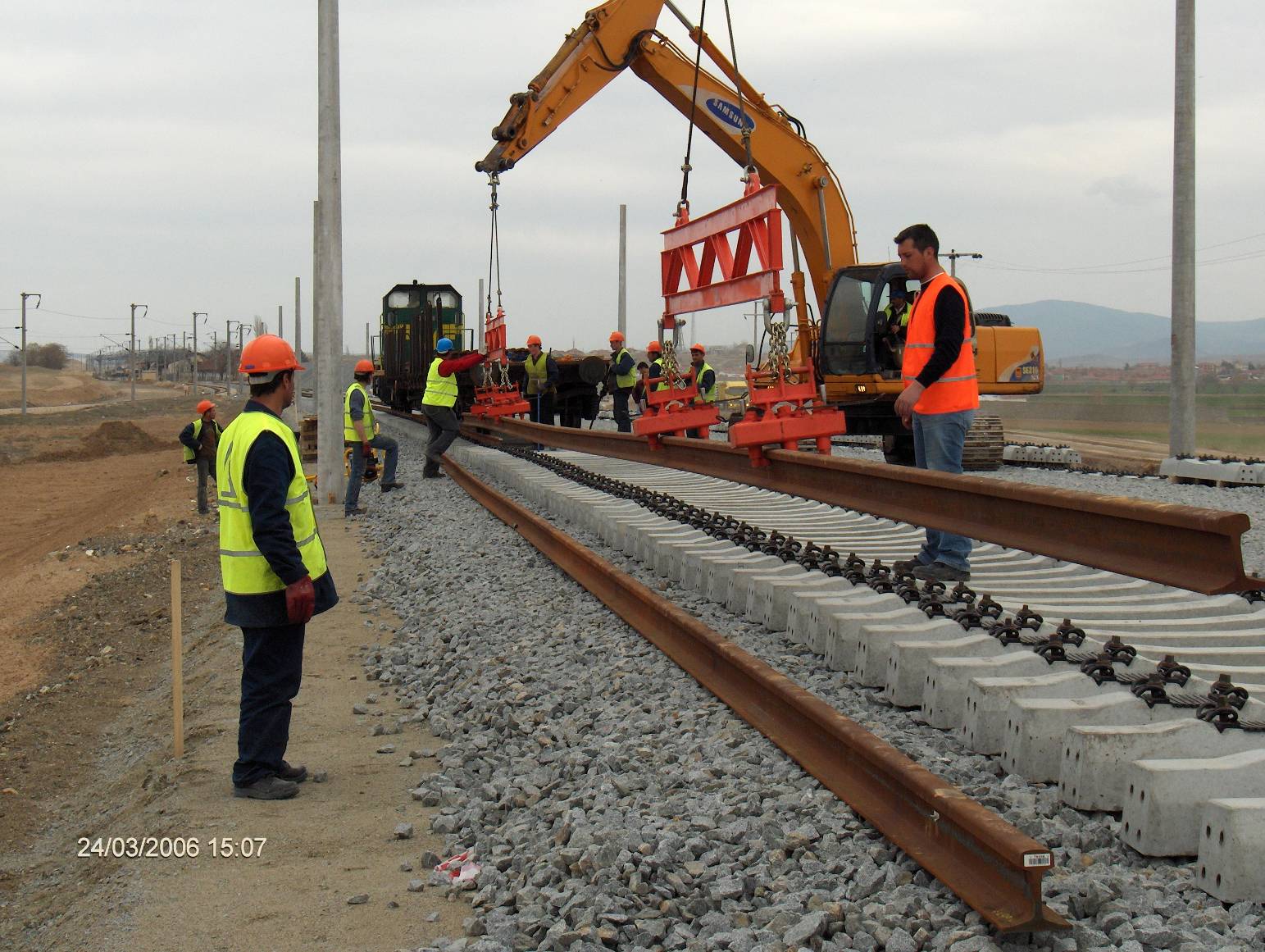 RAY DÖŞENMESİ HAT 1
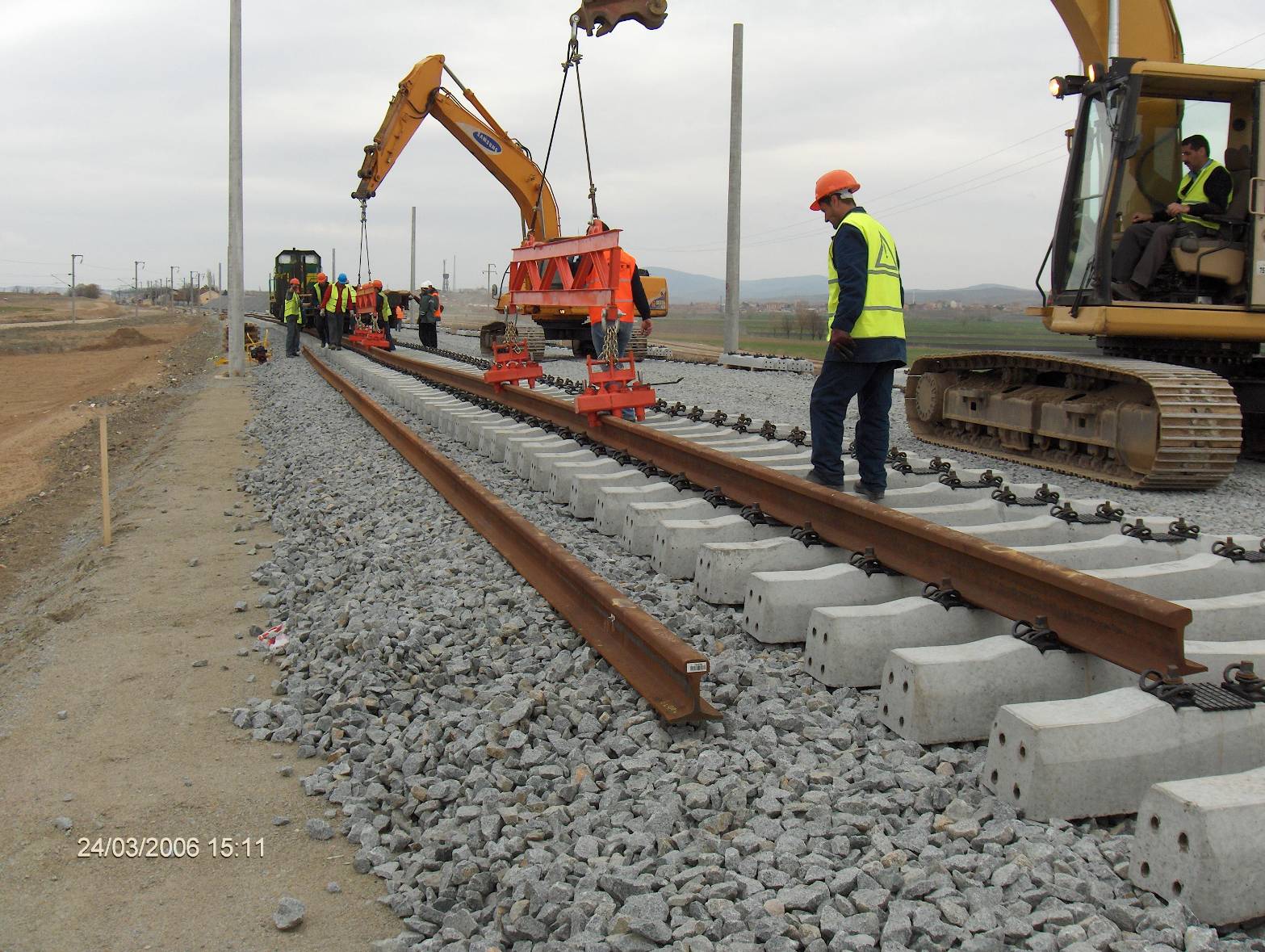 RAY DÖŞENMESİ HAT 1
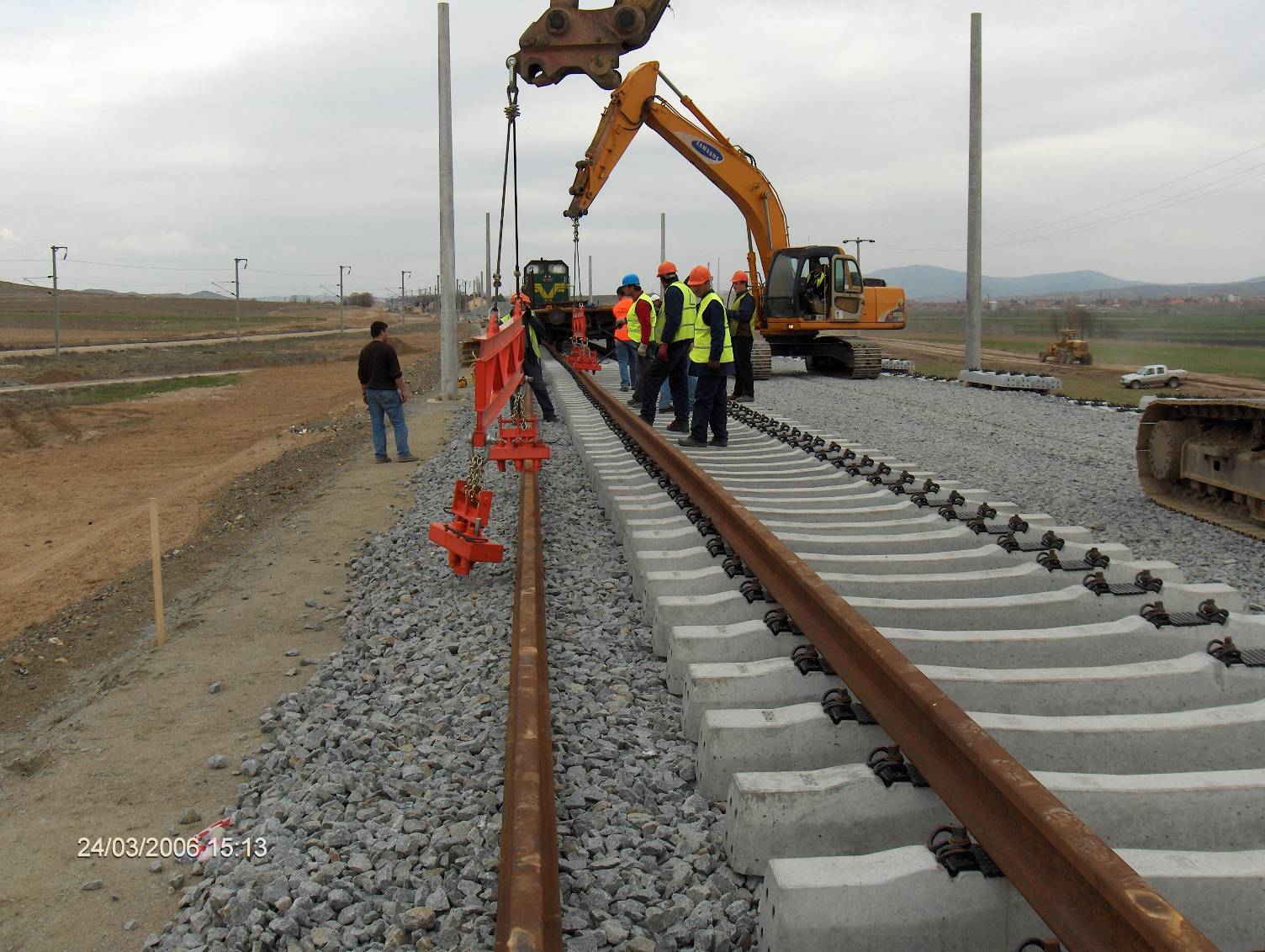 RAY DÖŞENMESİ HAT 1
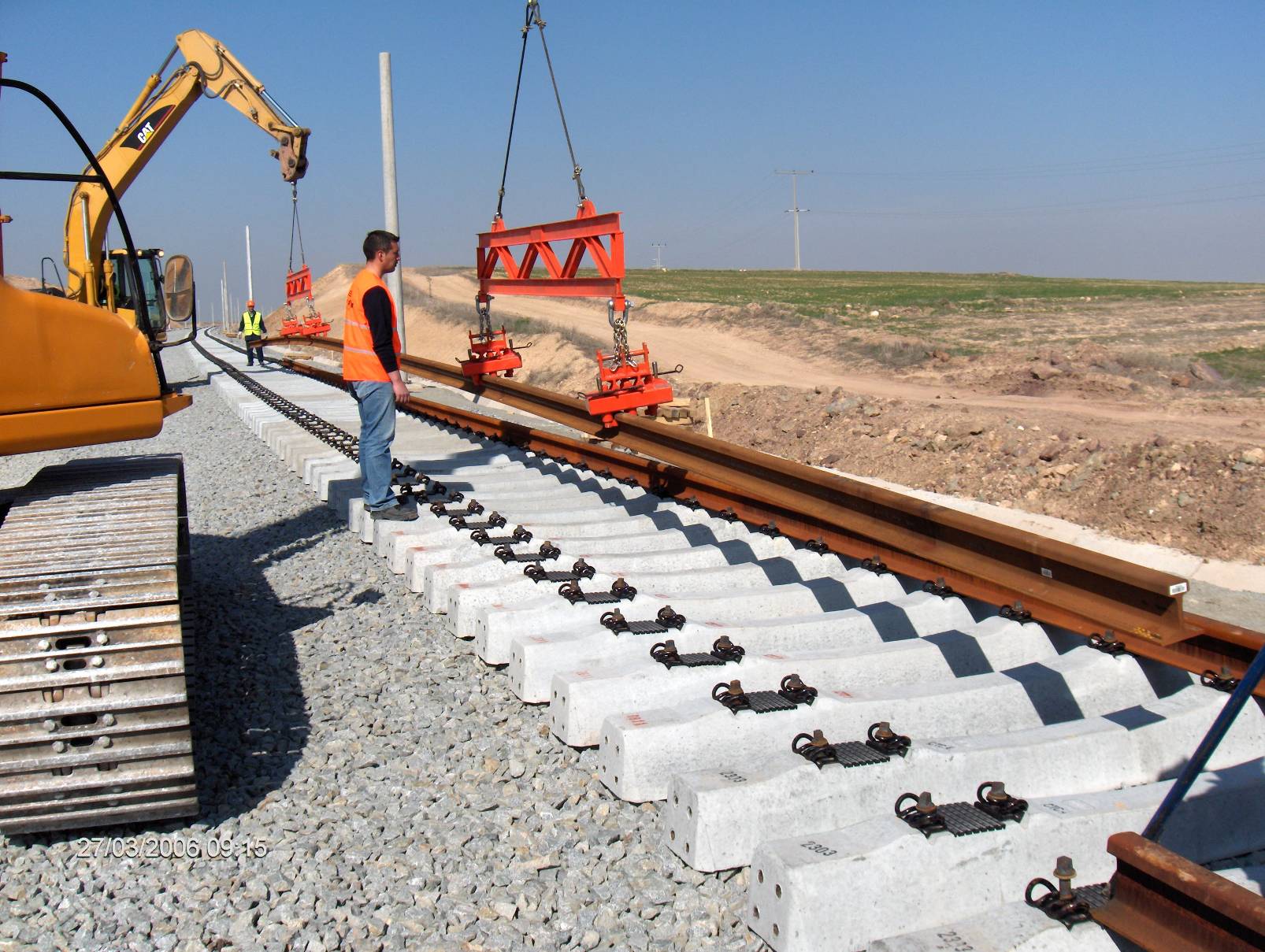 RAY DÖŞENMESİ HAT 1
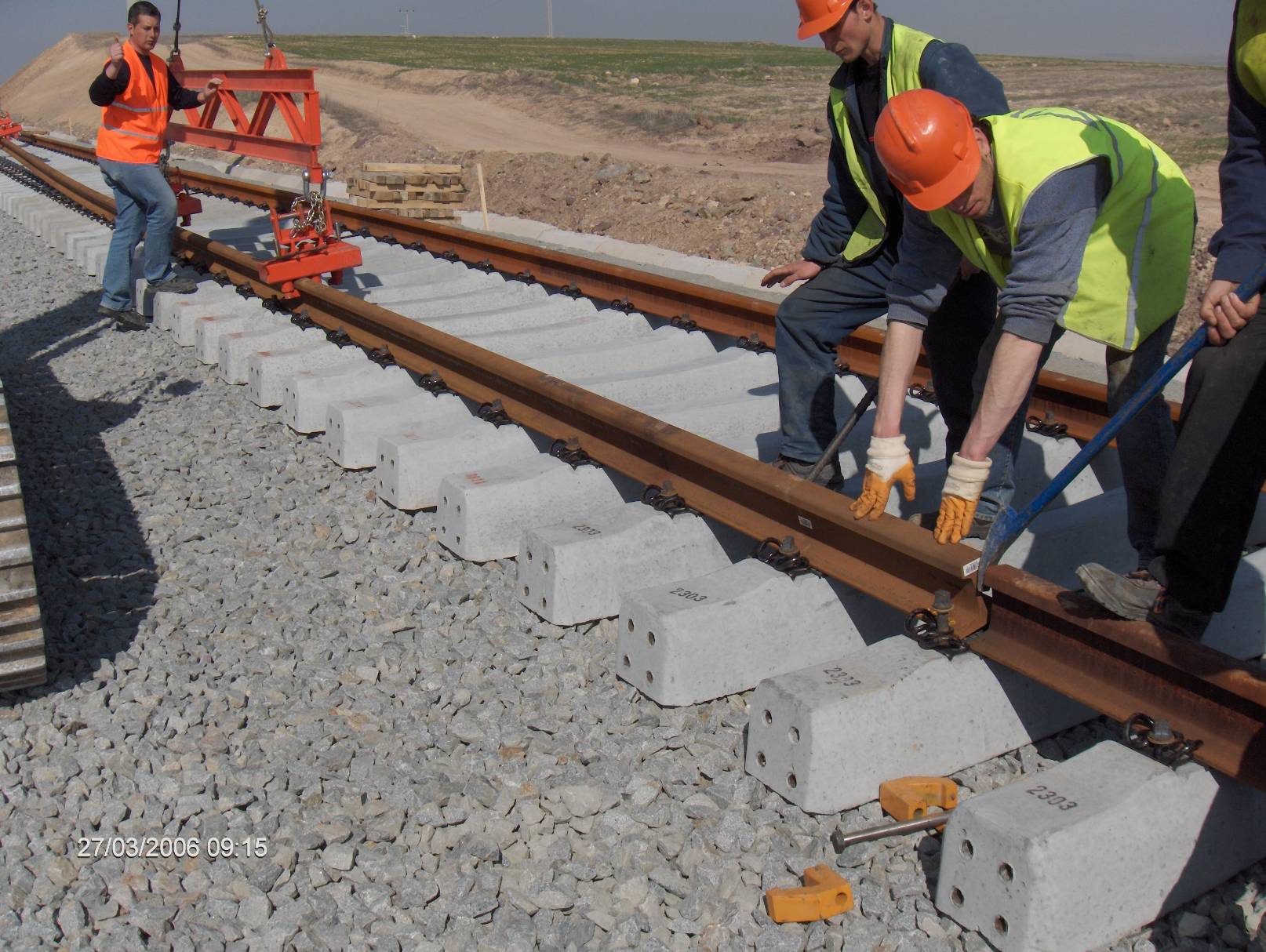 RAY DÖŞENMESİ HAT 1DÖŞENEN HAT 1’İN BAĞLANMASI
RAY DÖŞENMESİ HAT 2
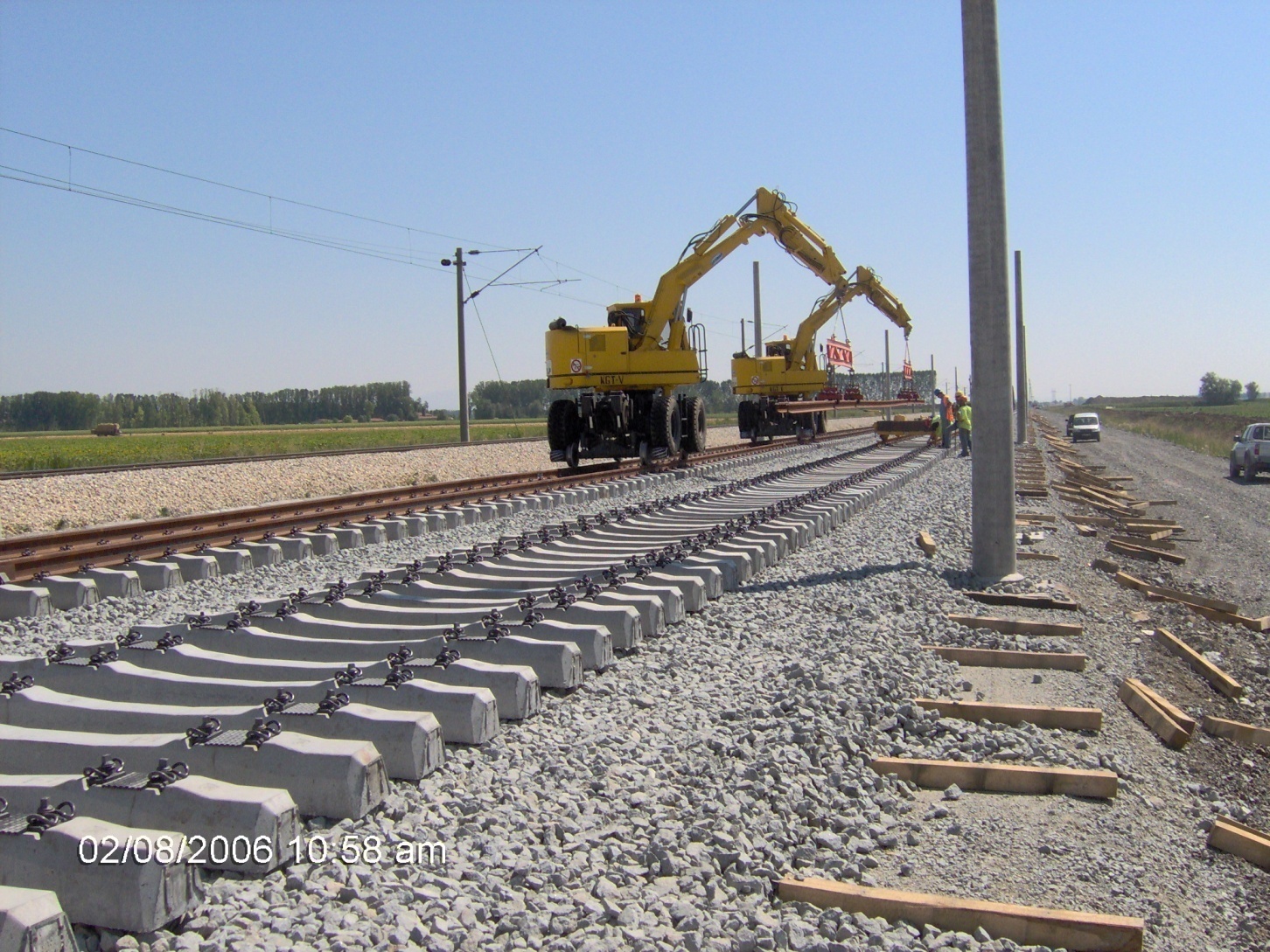 RAY DÖŞENMESİ HAT 2
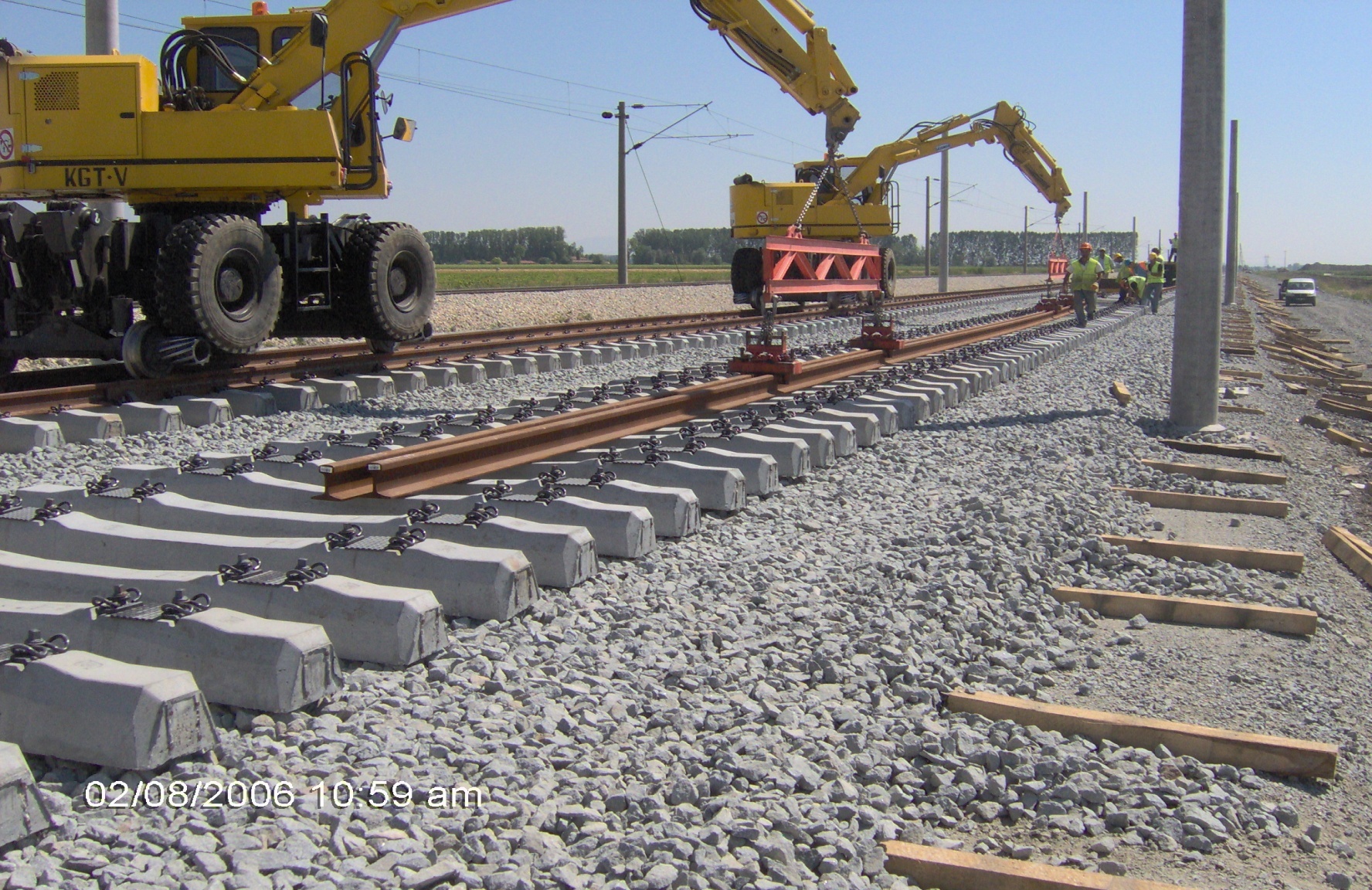 RAY DÖŞENMESİ HAT 2
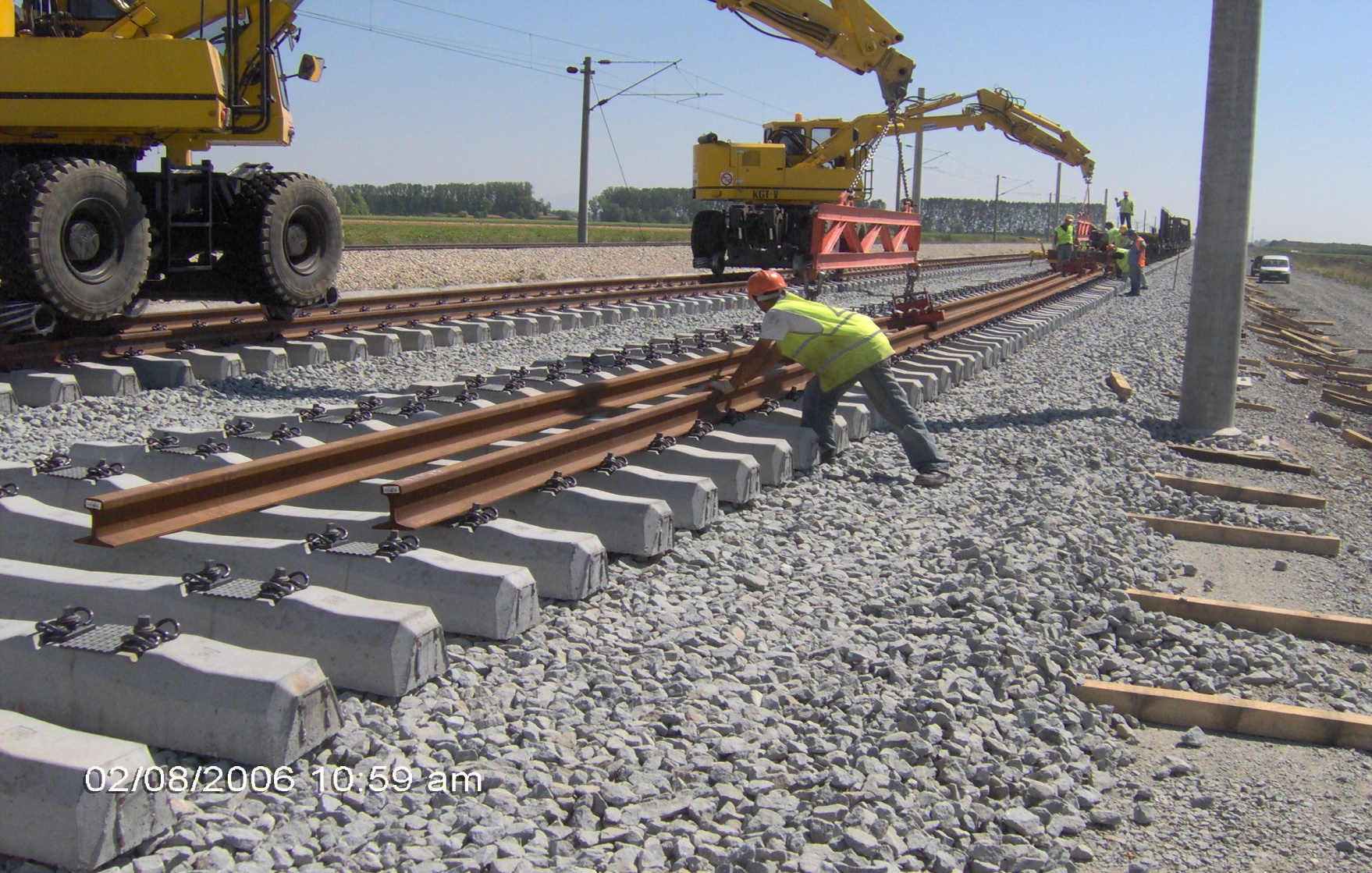 RAY DÖŞENMESİ HAT 2
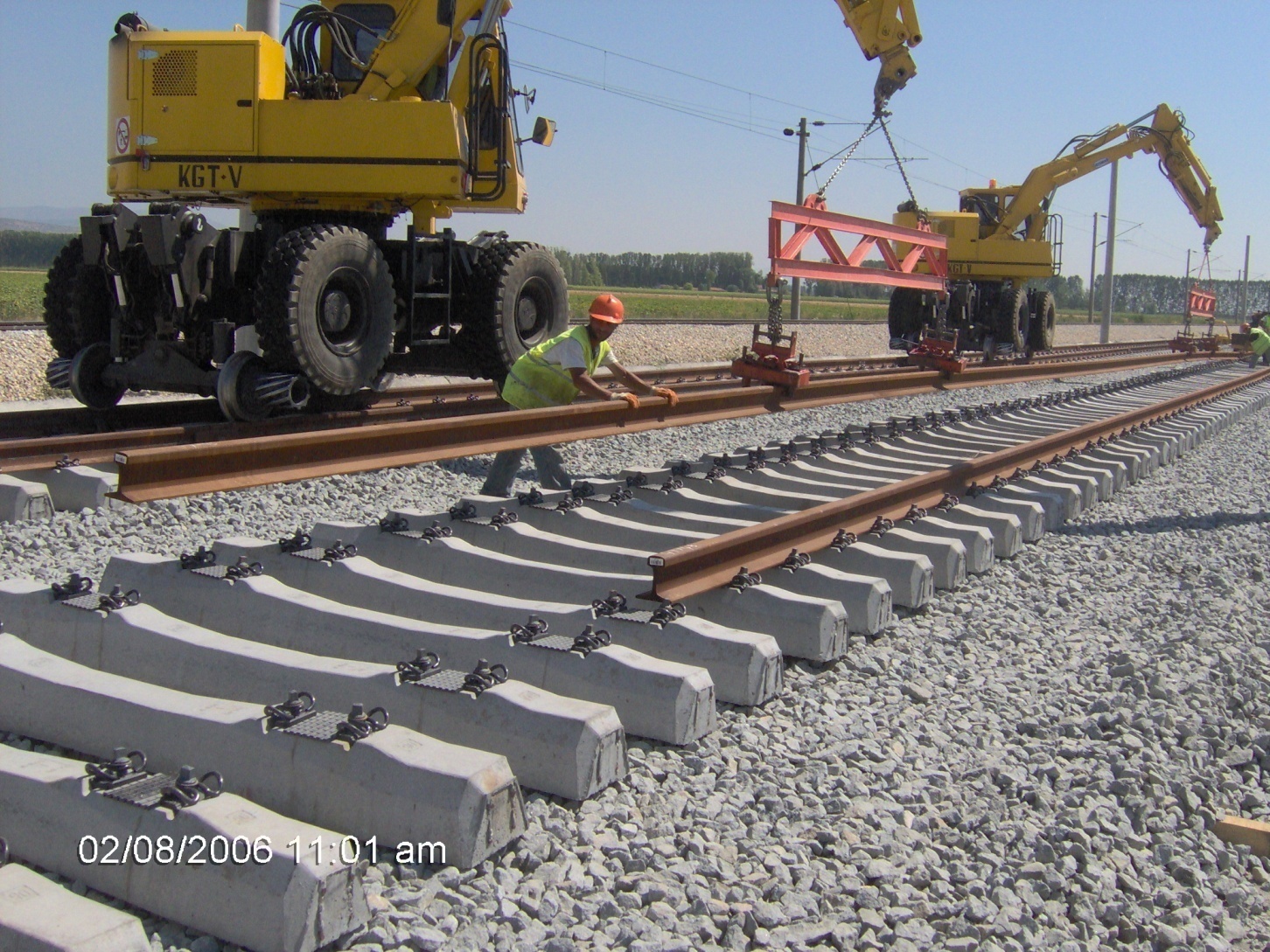 RAY DÖŞENMESİ HAT 2
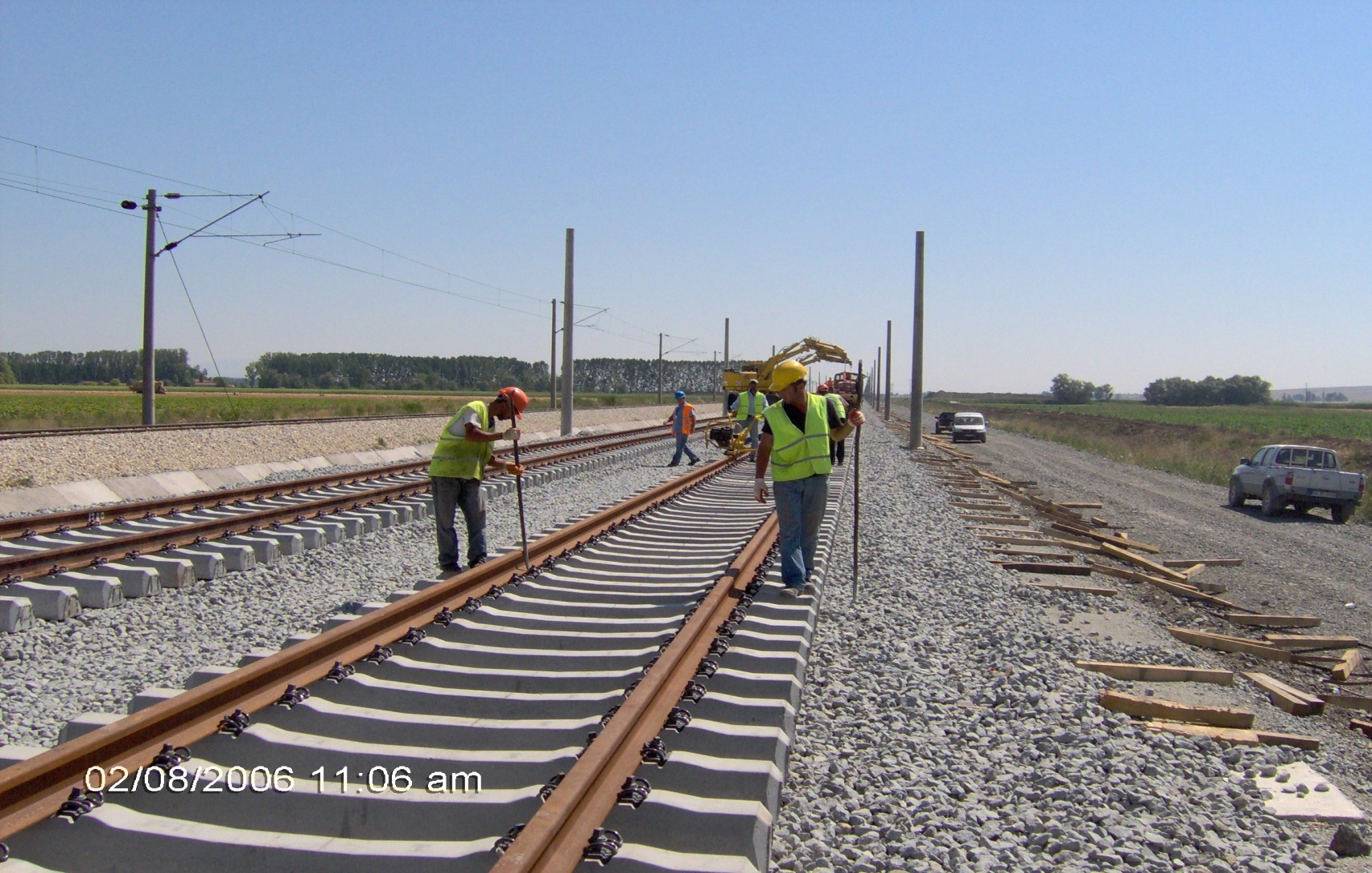 RAY DÖŞENMESİ HAT 2DÖŞENEN HAT 2’NİN BAĞLANMASI
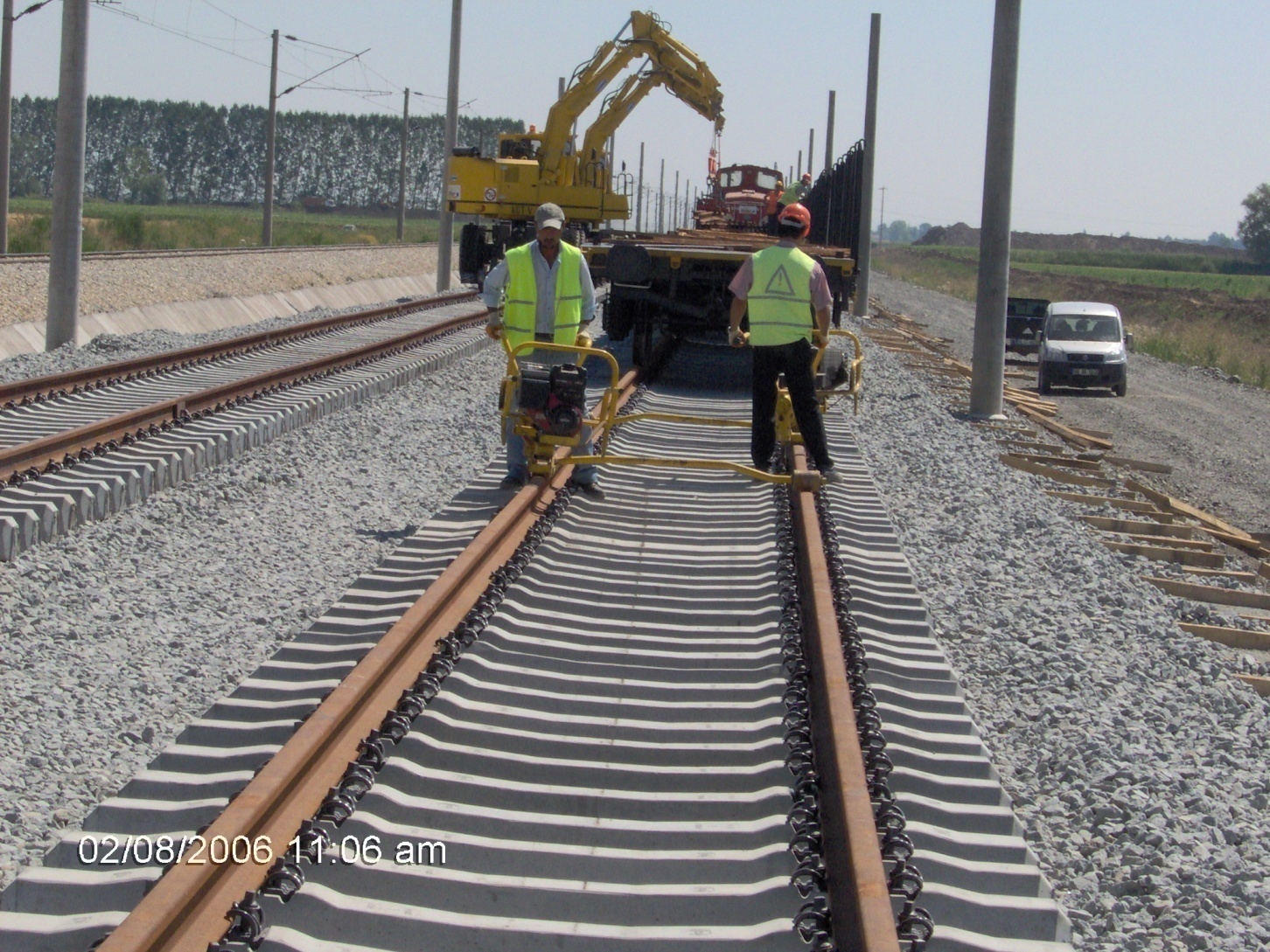